The Gaseous State of Matter
Chapter 12
Properties of Gases
Gases have an indefinite shape
Gases expand to fill their containers uniformly
Gases are compressible
Gases have low densities
air 	0.0013 g/mL
water	1.00     g/mL
iron	7.9       g/mL
Gases diffuse uniformly throughout their containers to form homogeneous mixtures.
A gas exerts a pressure
Common units of pressure
101.325 kPa 
= 760 mm Hg 
= 760 torr 
= 1 atm 
= 30 in Hg 
= 14.7psi
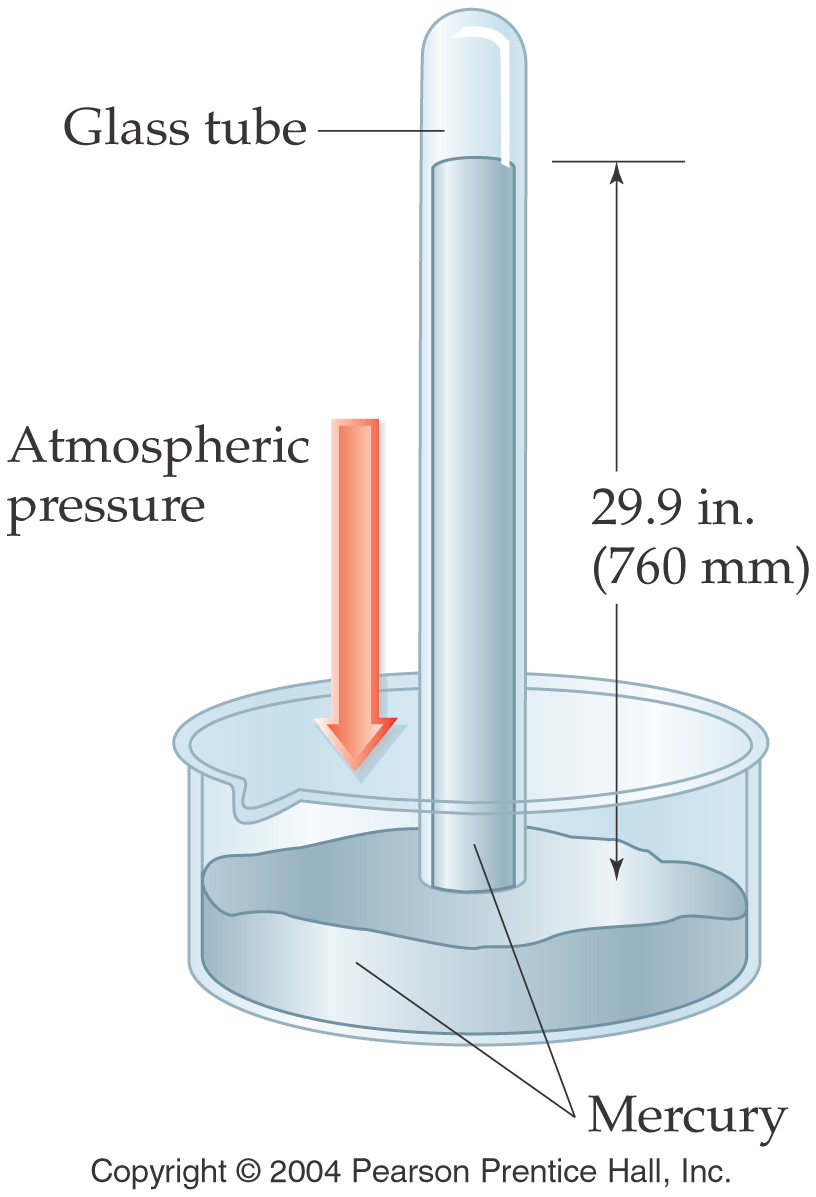 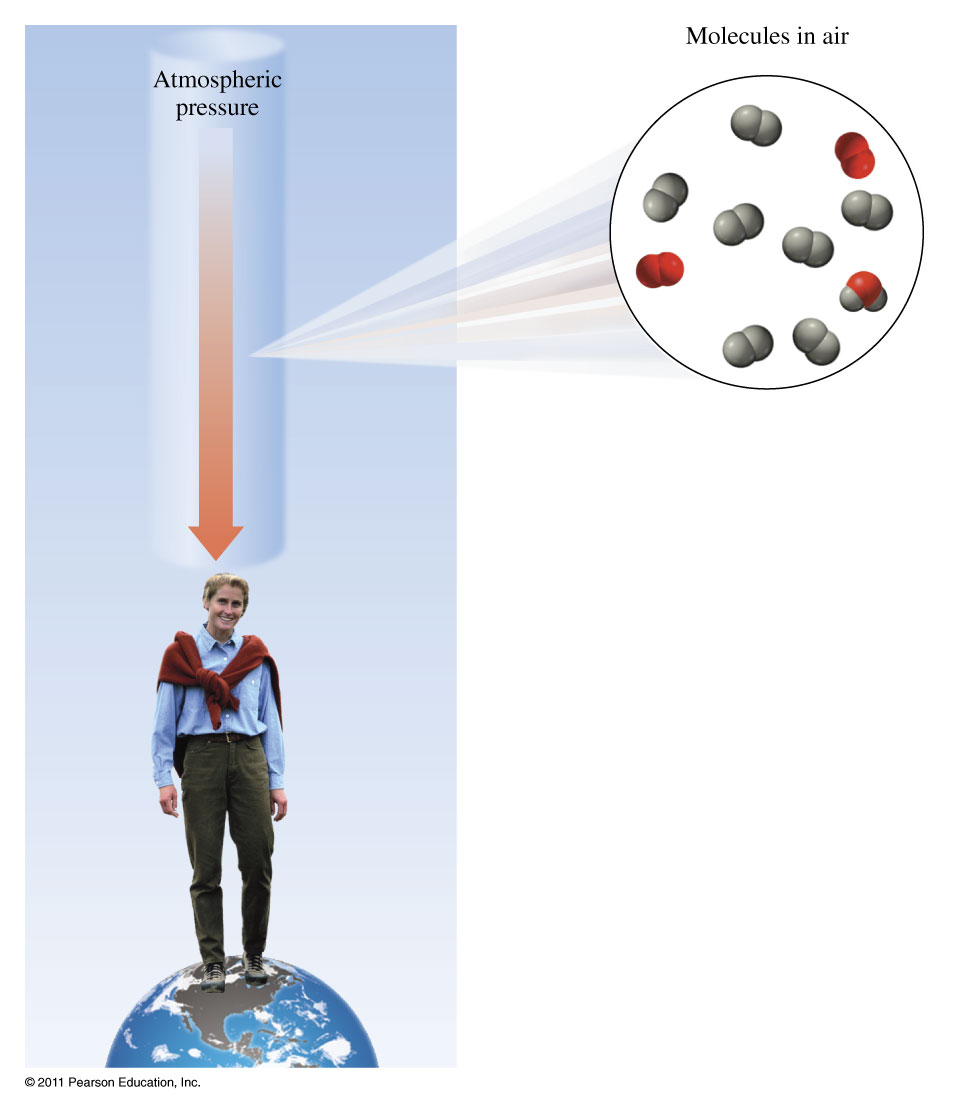 The atmospheric pressure at the summit of Mt. McKinley (Denali) is 606 mm Hg on a certain day.  What is the pressure in atmospheres?
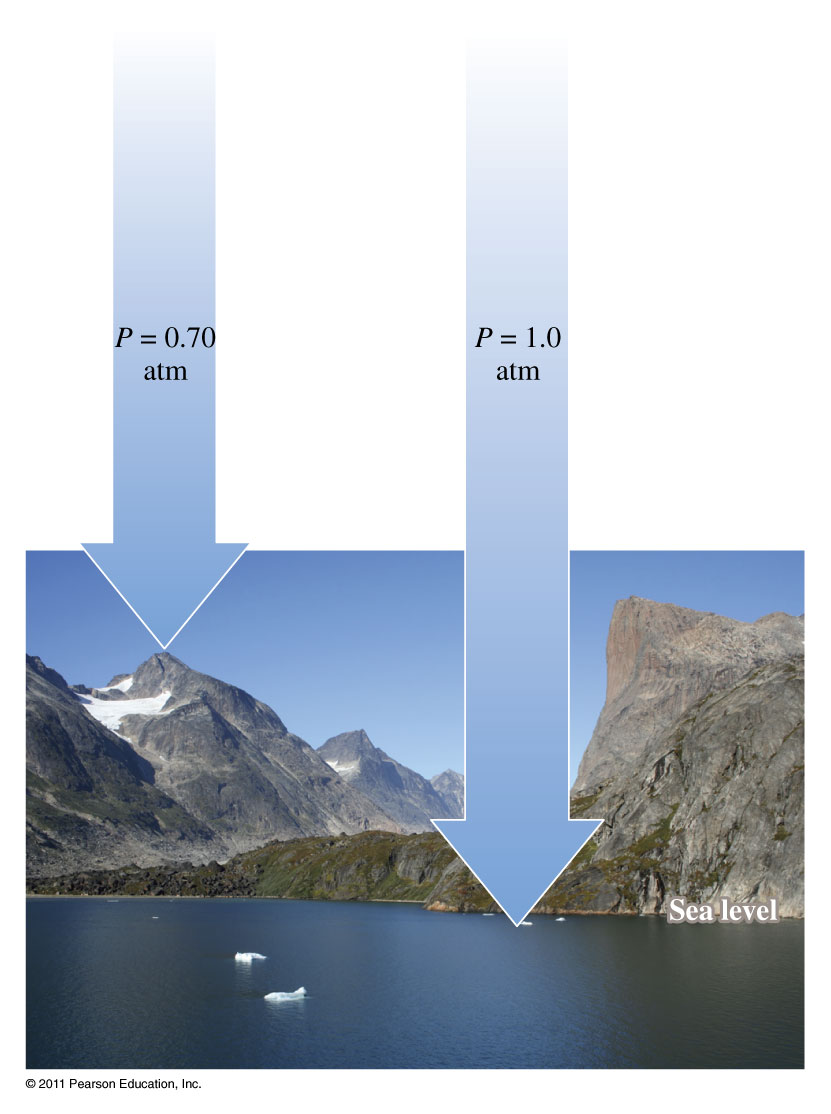 The atmospheric pressure at the summit of Mt. McKinley (Denali) is 606 mm Hg on a certain day.  What is the pressure in atmospheres?
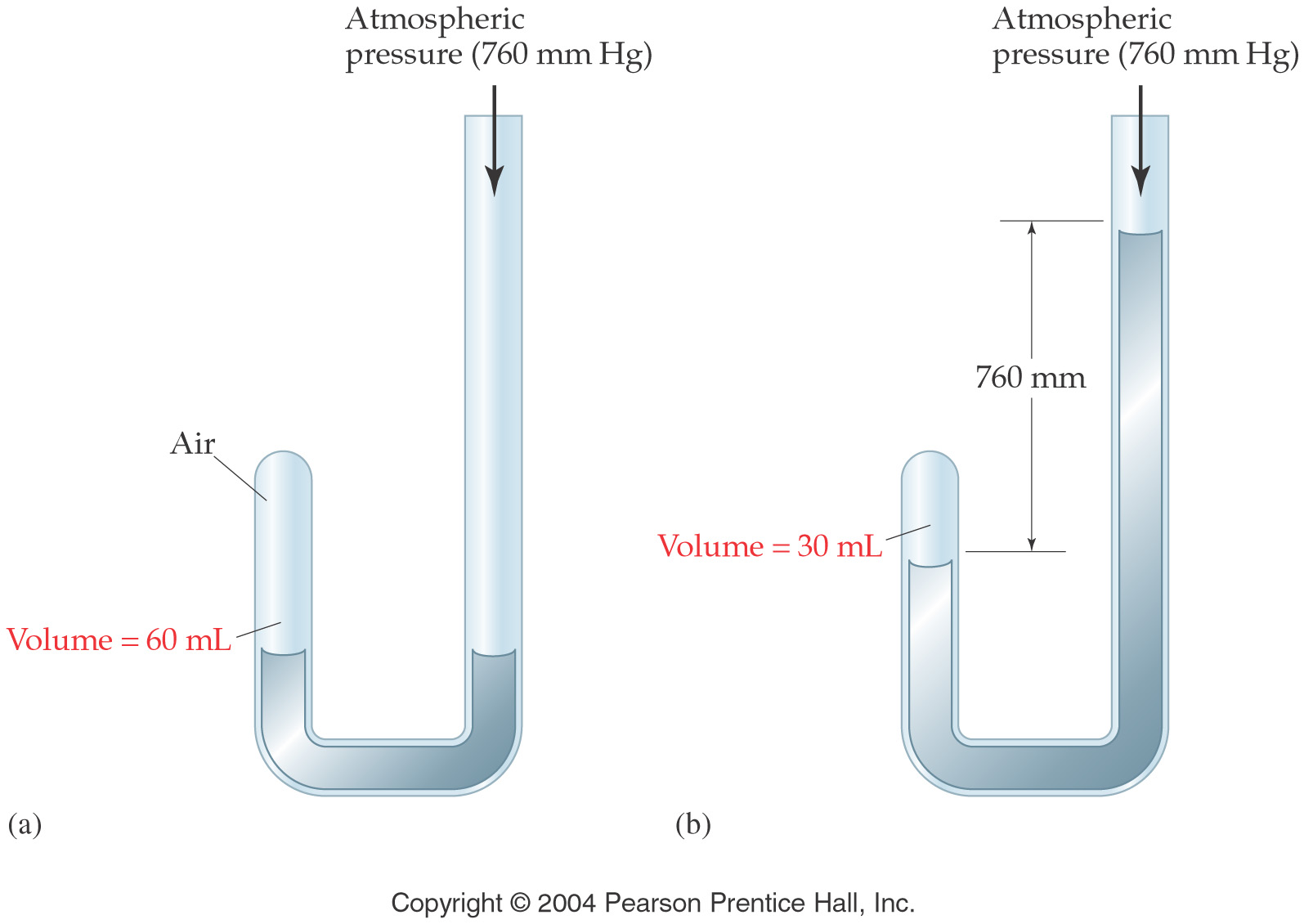 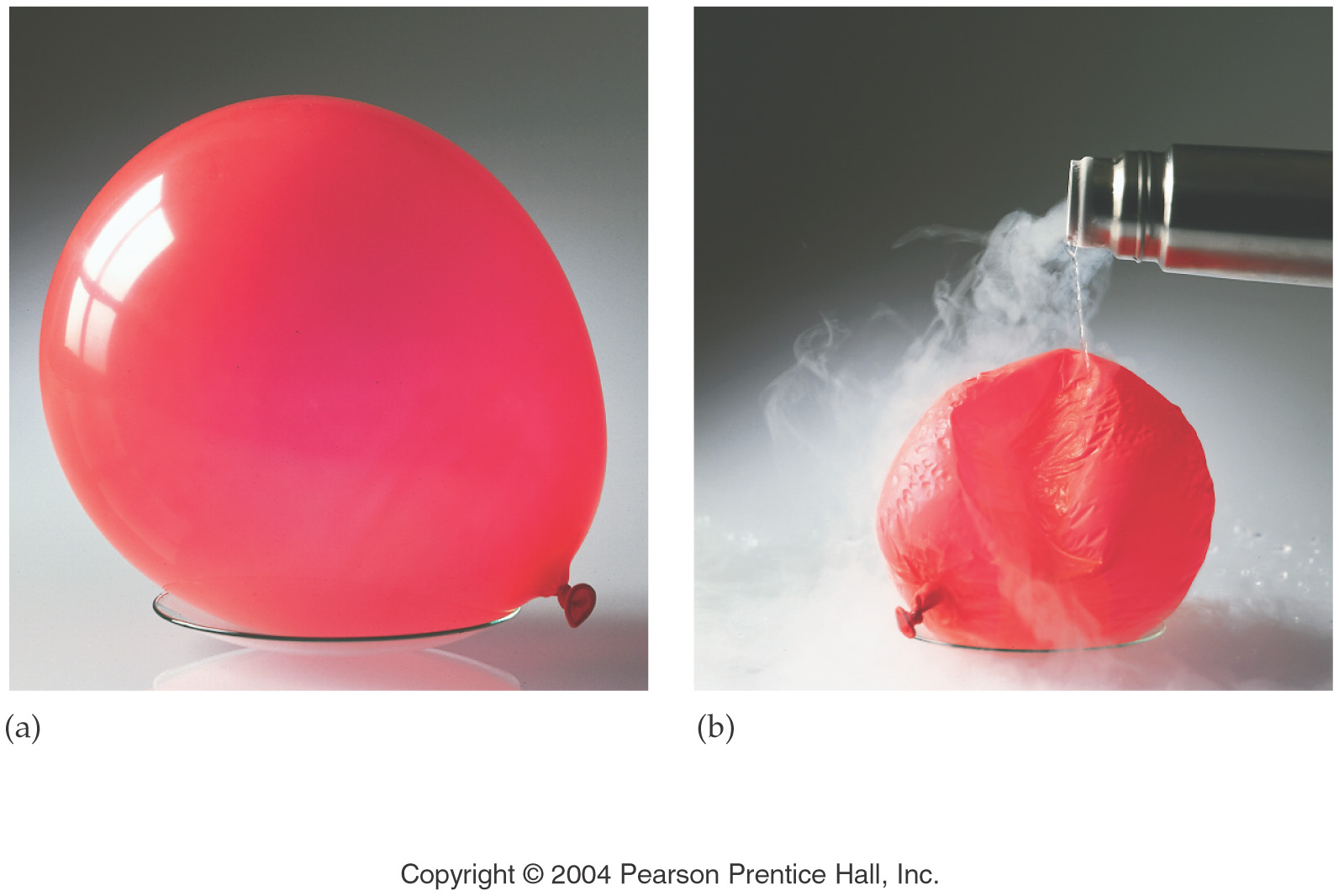 Avogadro’s Law
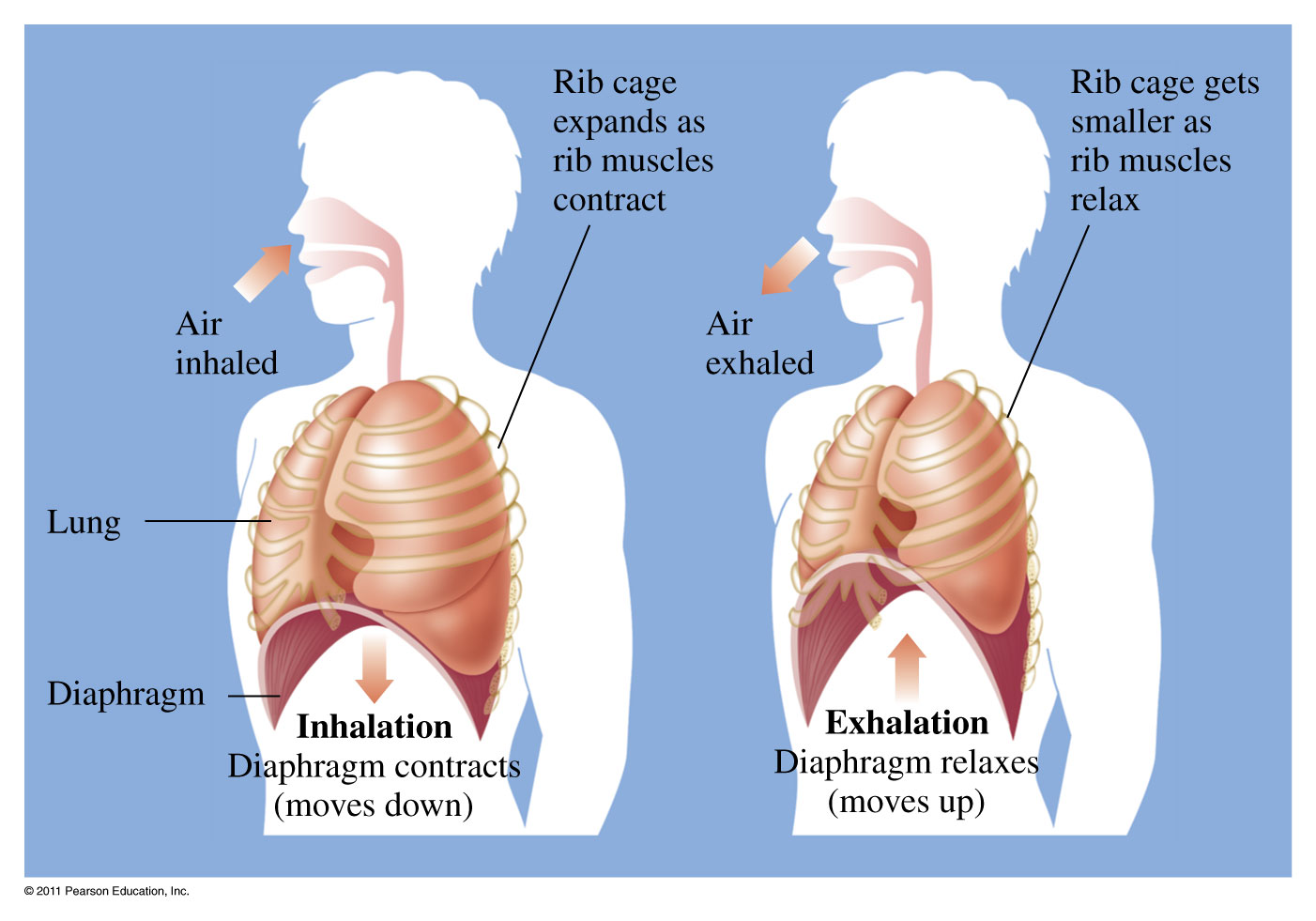 Volume is proportional to moles
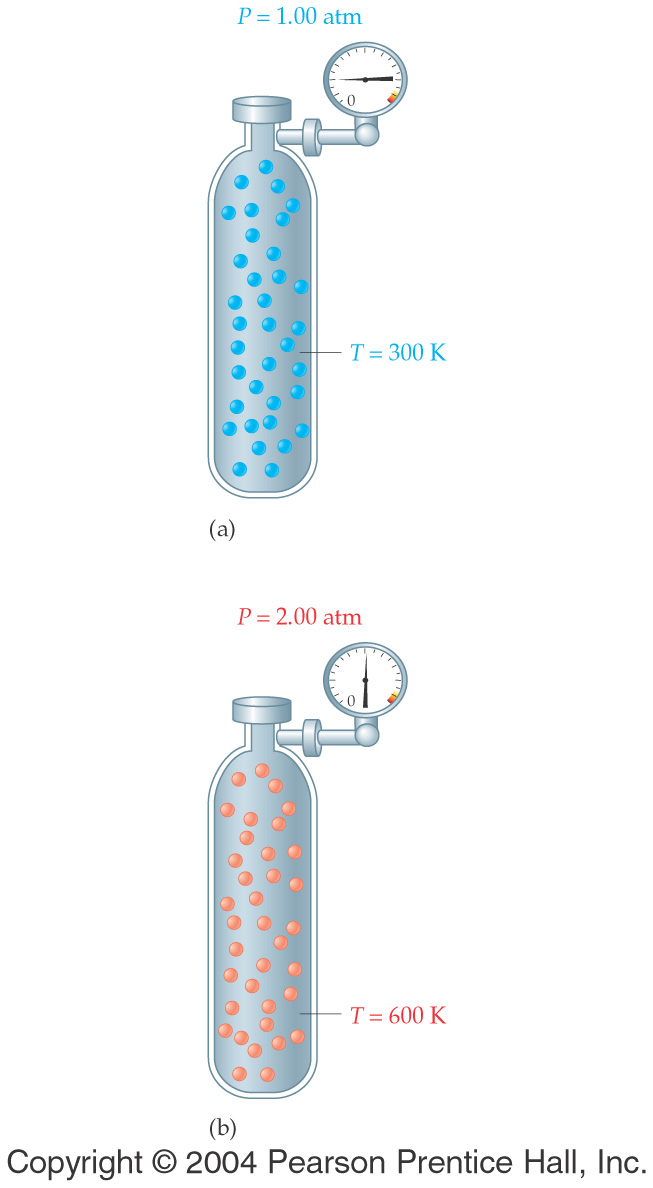 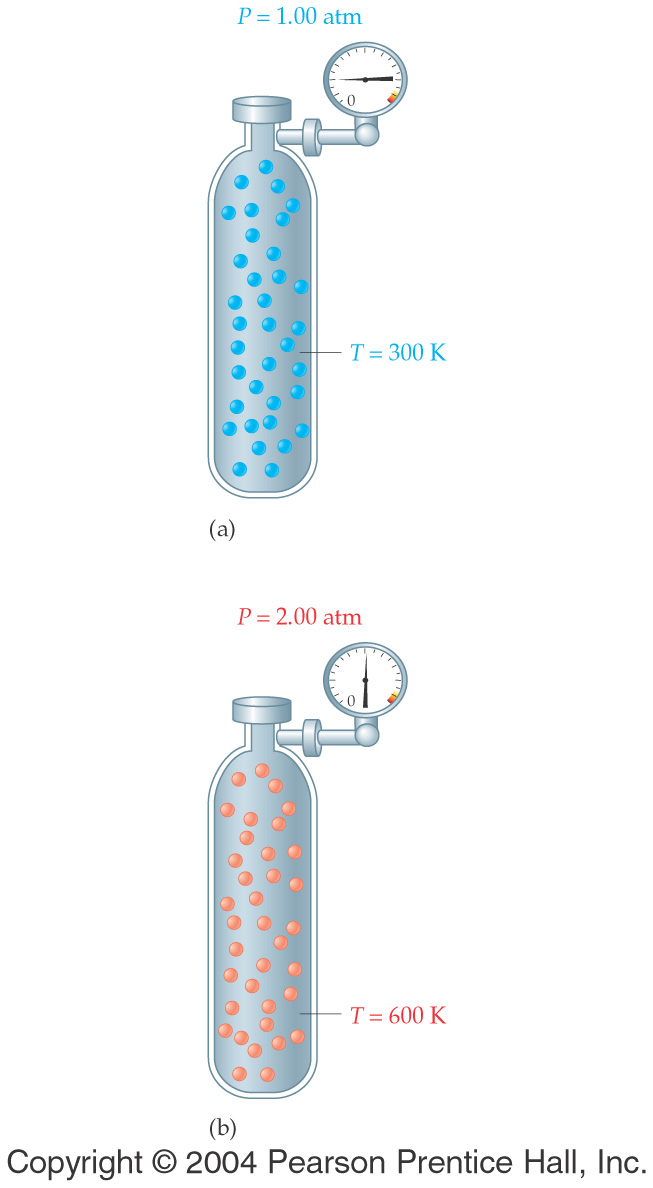 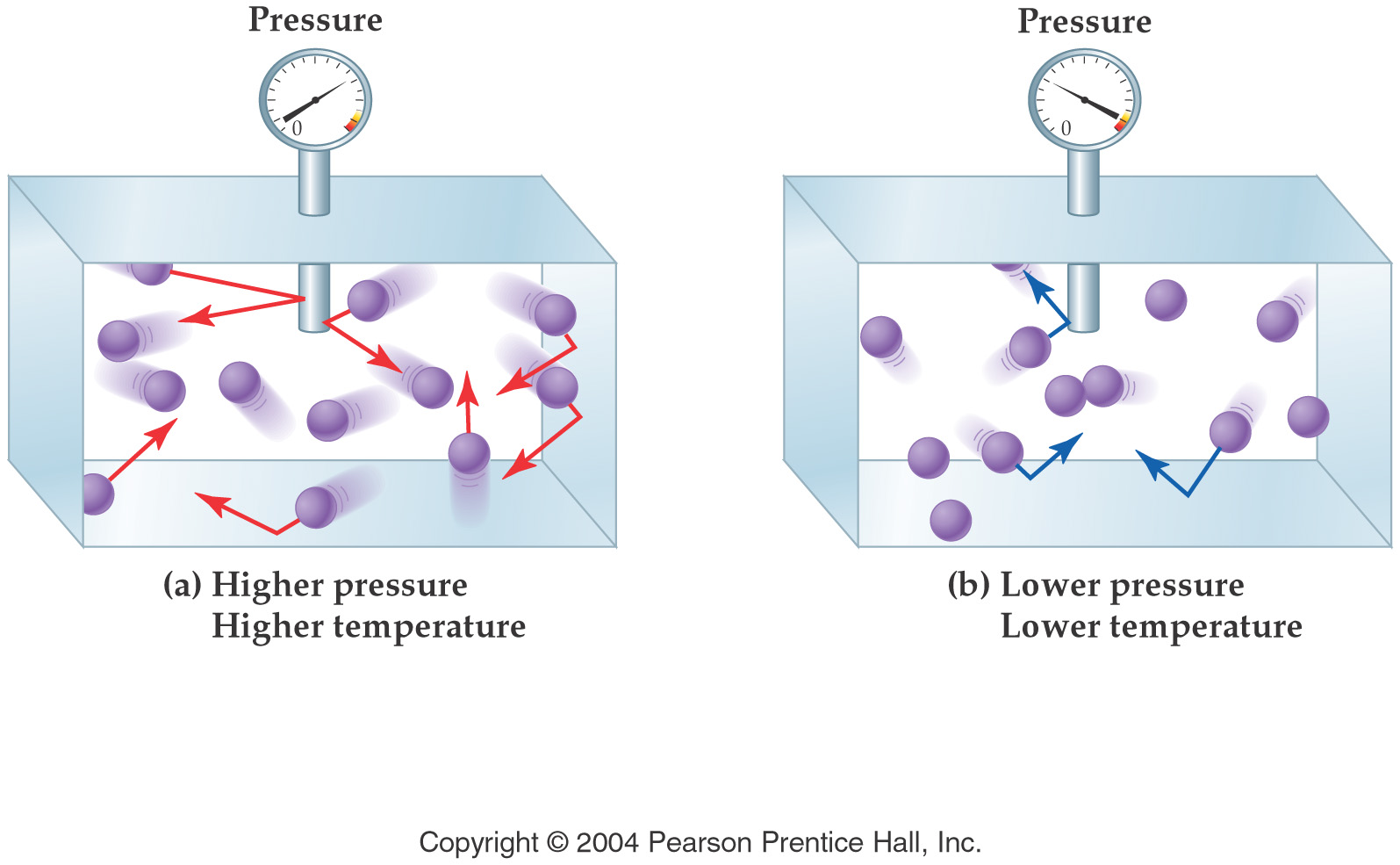 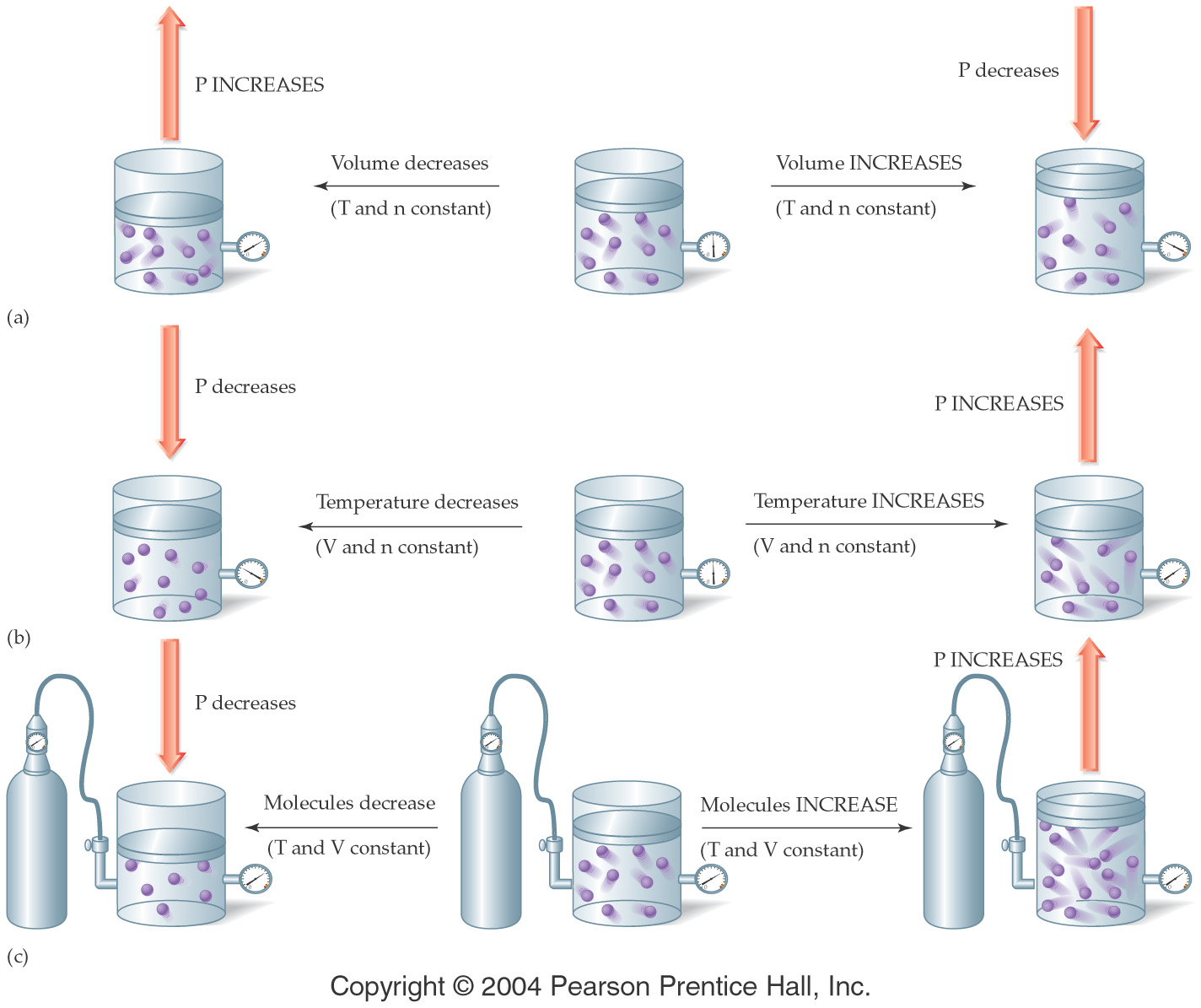 The Gas Laws
Boyles Law 		pressure  -- volume 
P  1/V
Charles Law		 temperature  -- volume 
V  T
Avogadros Law	 moles  -- volume 
V  n
Gay Lussac Law	 temperature  -- pressure 
P  T
Ideal Gas Law
PV = nRT
P = pressure (typical units are atm or torr or mm Hg)
V = volume (typical units are L)
n = number of moles
T = temperature (must be in K)
R = gas constant = 0.0821 L atm/mol K 
= 62.4 L torr/mol K
An inflated balloon has a volume of 0.55 L at sea level (1.0 atm) and is allowed to rise to a height of 6.4 km, where the pressure is about 0.40 atm.  Assuming that the temperature remains constant, what is the final volume of the balloon?
A container of 452 mL of argon is heated from 22oC to 187oC at constant pressure.  What is its final volume?
A bicycle tire has a pressure of 2000. torr in Death Valley when the temperature is 38oC.  What would the pressure be if you took the bike to Lake Tahoe where the temperature was 0oC?
A small bubble rises from the bottom of a lake, where the temperature and pressure are 8oC and 6.4 atm, to the surface, where the temperature and pressure are 25oC and 1.0 atm.  Calculate the final volume of the bubble if its initial volume was 21 mL.
Sulfur hexafluoride (SF6) is a colorless, odorless, very unreactive gas.  Calculate the pressure (in atm) exerted by 1.82 moles of the gas in a steel vessel of volume 5.43 L at 69.5oC.
A sample of nitrogen gas kept at 32oC in a 2.3 L container exerts a pressure of 4.7 atm.  Calculate the number of moles of gas present.
Calculate the volume in liters occupied by 7.40 g of CO2 at 735 torr and 25oC.
Helium-filled balloons are used to carry scientific instruments high into the atmosphere.  Suppose that a balloon is launched when the temperature is 22.5oC and the barometric pressure is 754 mm Hg.  If the balloon’s volume is 4.19 x 103 L, what will it be at a height of 20 miles, where the pressure is 70.0 mm Hg and the temperature is 33.0oC?
Chlorine is widely used to purify municipal water supplies and to treat swimming pool waters.  Chlorine is stored in stainless steel cylinders of 30.0 L capacity at a pressure of 160 lb/in2 at 26oC.

To what temperature may the cylinder be raised if it is rated to a maximum pressure of 5.35 atm? 14.7 psi = 1 atm
Standard Temperature and Pressure (STP)
T = 0oC = 273K, P = 1 atm. = 760 torr

Calculate the volume of 1.0 mole of a gas at STP.

What volume will 3.21 moles of Ne occupy at STP?
A 3/4 full propane tank has a pressure of 3.2 atm at a temperature of 25oC.  If you put the tank in the back of your car for a barbecue at the beach and the temperature reaches 103oC, what is the new pressure of the propane in the tank?
What volume will 4.83 moles of a gas occupy at 35oC and 1.15 atm pressure?
Find the molar mass of an unknown gas that has a density of 1.45 g/L at 44oC and 0.331 atm.
The nitrogen gas in an air bag with a volume of 35 L, exerts a pressure of 850 mm Hg at 25oC.  How many grams of N2 are in the bag?
Calculate the density of Argon at STP.
Gas Stoichiometry
C3H8(g)  +  5 O2(g)  3 CO2(g) + 4 H2O(g)

How many mL of CO2 can be generated from the reaction of 5.00 g C3H8 with excess oxygen at STP?

How many L of O2 are required to react with 4.22 L of C3H8 at constant Tand P?
Daltons Law of Partial Pressures
Ptotal = P1 + P2 + P3 + ......
the total pressure is equal to the sum of the pressures of the individual gases
The atmosphere of Venus contains the following gases.  
CO2 392  torr, 
N2   834 torr 
Ar   302 torr
What is the atmospheric pressure on Venus?
Vapor pressure
the pressure that is exerted by a vapor that is in equilibrium with its liquid.
Often gases are collected over water and the vapor pressure of the water must be subtracted from the total pressure to find the pressure of the gas collected.
Boiling point
the temperature at which the vapor pressure is equal to the atmospheric pressure.
Graham's Law
Allows us to calculate relative rates of effusion for various gases.
Effusion - The escape of a gas through a small hole in its container.
Diffusion - The process by which two or more gases begin to mix together.

Graham's law says that the heavier a particle is (higher MW) the more slowly it will effuse or diffuse under the same conditions.
Kinetic Molecular Theory
Gases consist of molecular particles moving in straight lines at any given instant.
Gas molecules are widely spaced, the actual volume of molecules is negligible compared to the space they occupy.
Gas molecules demonstrate rapid motion, move in straight lines and travel in random directions.  When they collide with each other they do so with no net loss of energy.
Gas molecules behave independently -- attractive/repulsive forces between them are negligible.
The average kinetic energy of the gas particles is proportional to the temperature.
Key Concepts

A few drops of water in a metal can are heated to steam and the can is promptly sealed.  As the steam cools from 100oC to 20oC, the can is crushed as shown in the diagram.  Explain the observation.
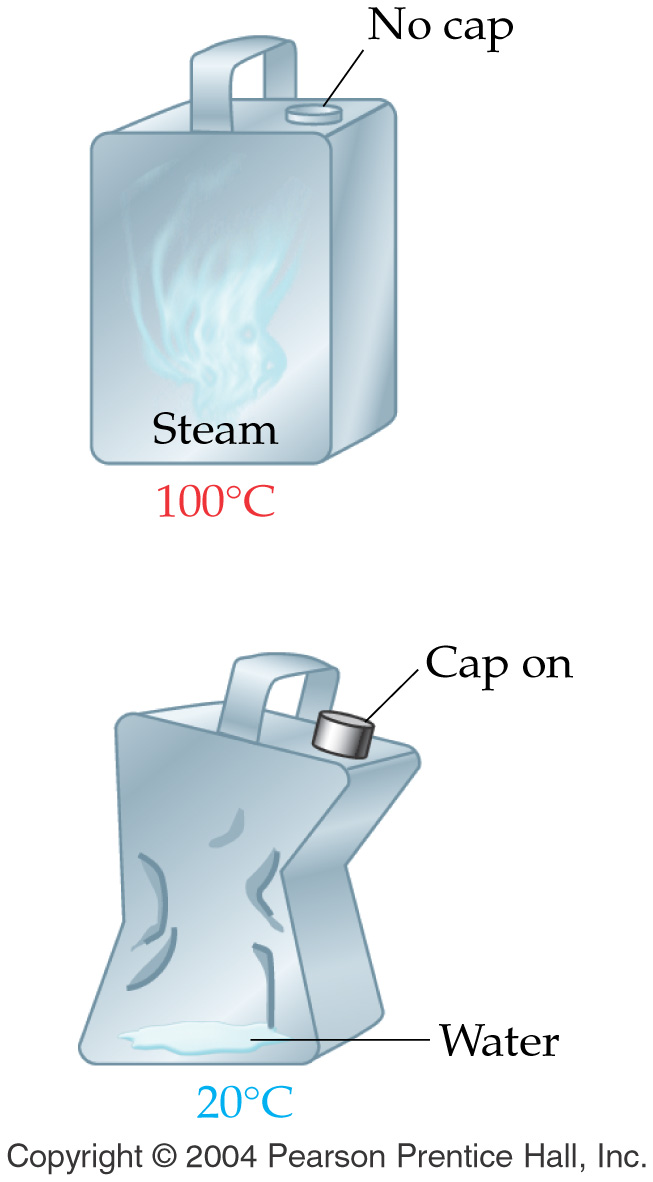 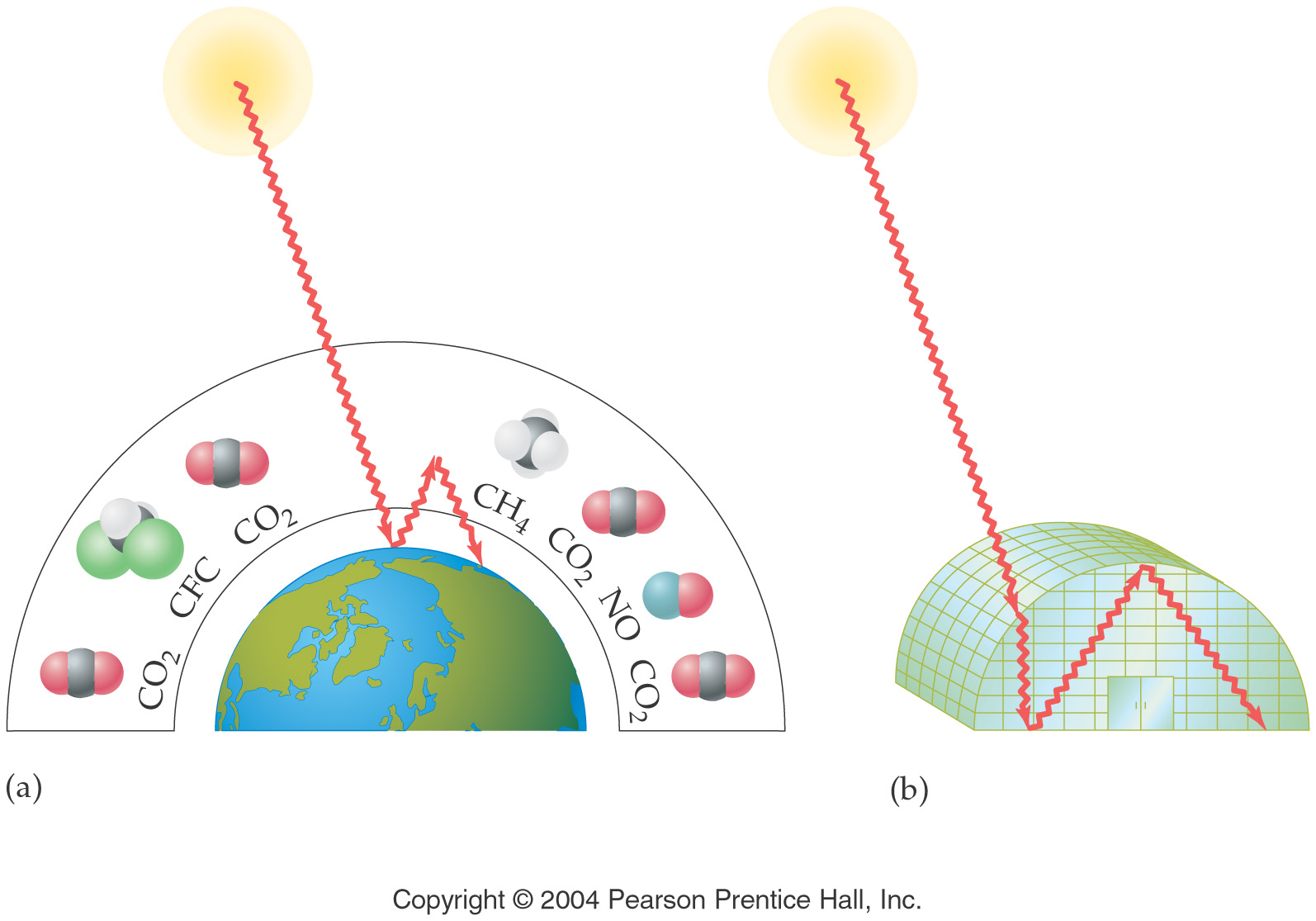